Проект #330
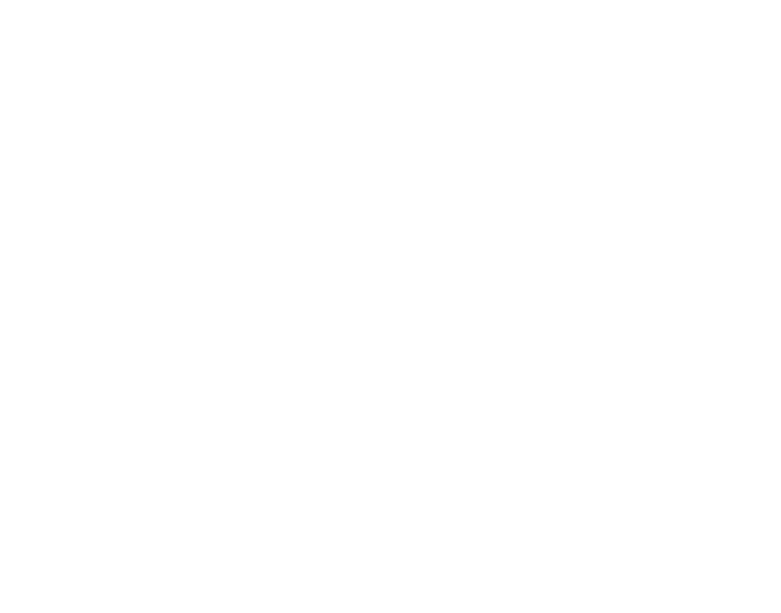 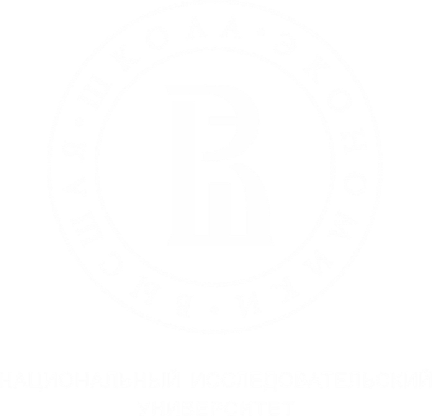 X
Rightech
Проект компании Rightech: 
Система совместного использования апартаментов в рамках концепции Интернета вещей
О проекте
Цель:
Предоставить пользователям услугу совместного использования апартаментов (Apart Sharing) на основе IoT системы
Основные задачи:
Исследовать IoT-системы со сложными гетерогенными сетями передачи данных, на примере автоматизации управления объектами недвижимости. 
Осуществить проектирование структуры взаимодействия по сети конечных устройств с облачной платформой и основных процессов. 
Разработать модуль авторизации устройств на основе технологий беспроводной передачи данных малого радиуса действия - BLE.
Разработать программный агент - межпротокольный мост MQTT, BLE, Zigbee.
[Speaker Notes: Цель - поменять формулировку, отталкиваемся от услуги]
Заказчик
Rightech —российский разработчик высокотехнологичных решений для бизнеса на основе платформы Интернета вещей (Internet of Things, IoT) собственной разработки — один из главных партнеров магистерской программы «Интернет вещей и киберфизические системы» МИЭМ НИУ ВШЭ 
Работа будет проходить с использованием программно-аппаратного оборудования   и программного обеспечения            Rightech IoT Cloud.
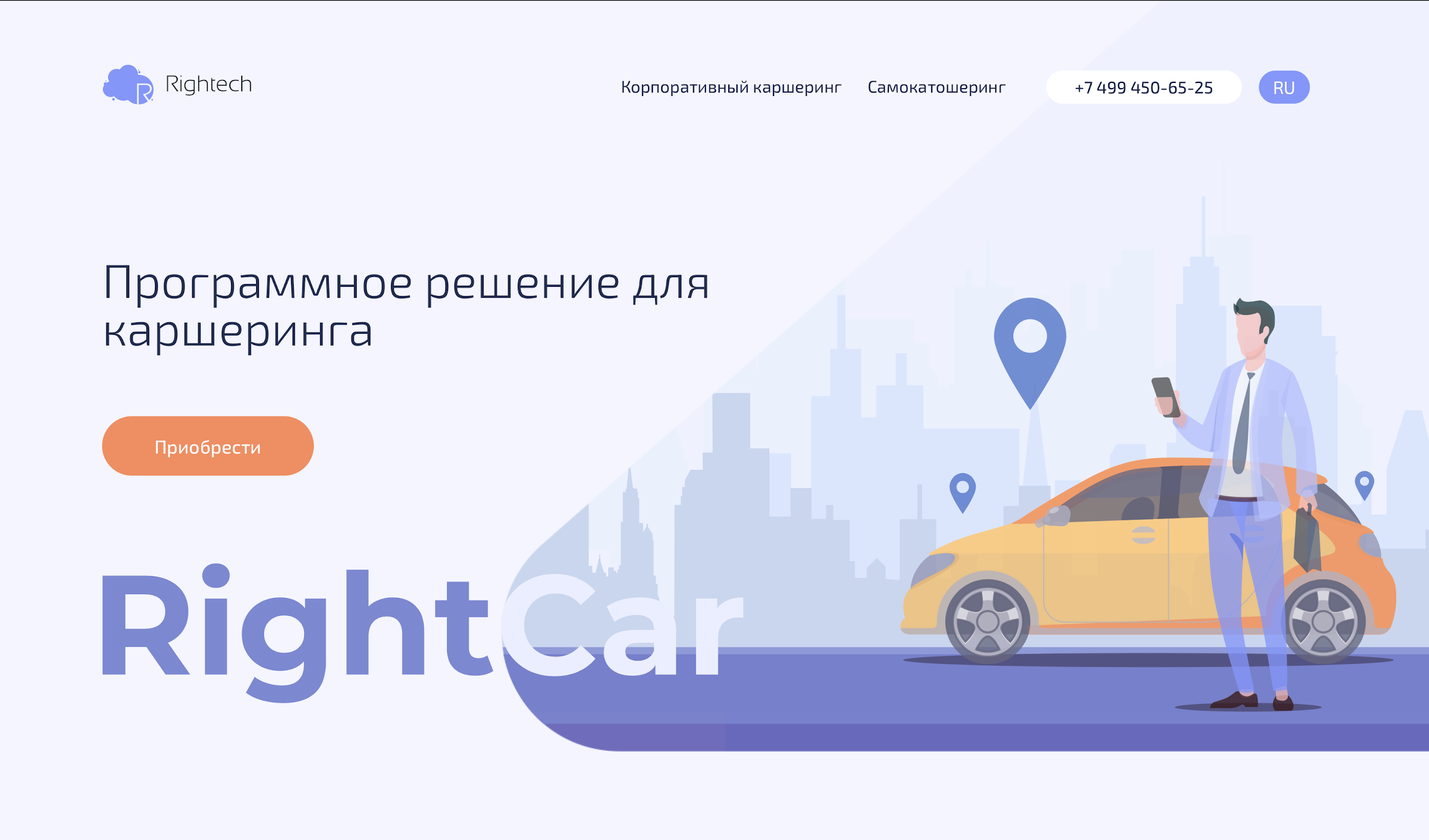 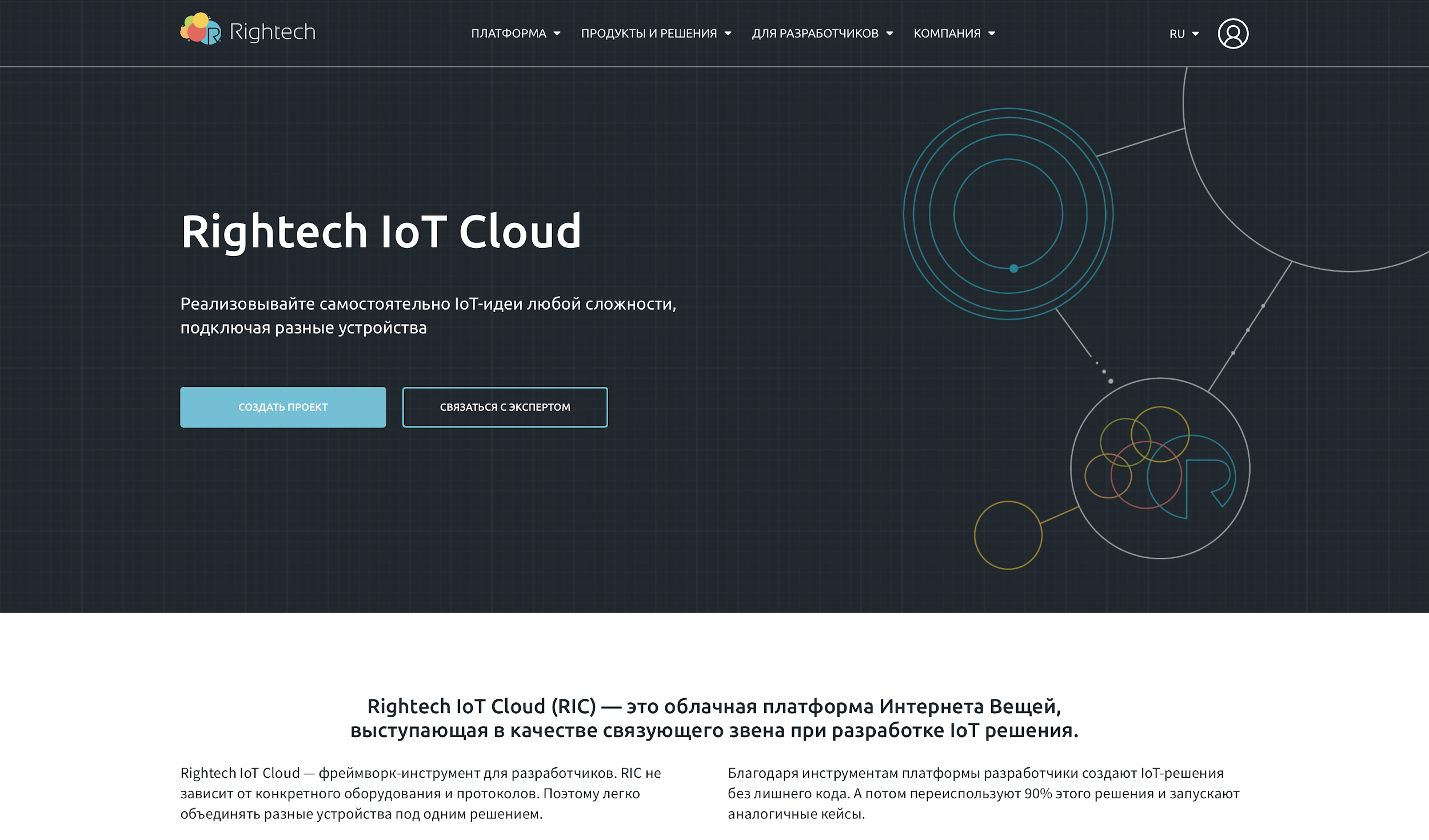 Команда
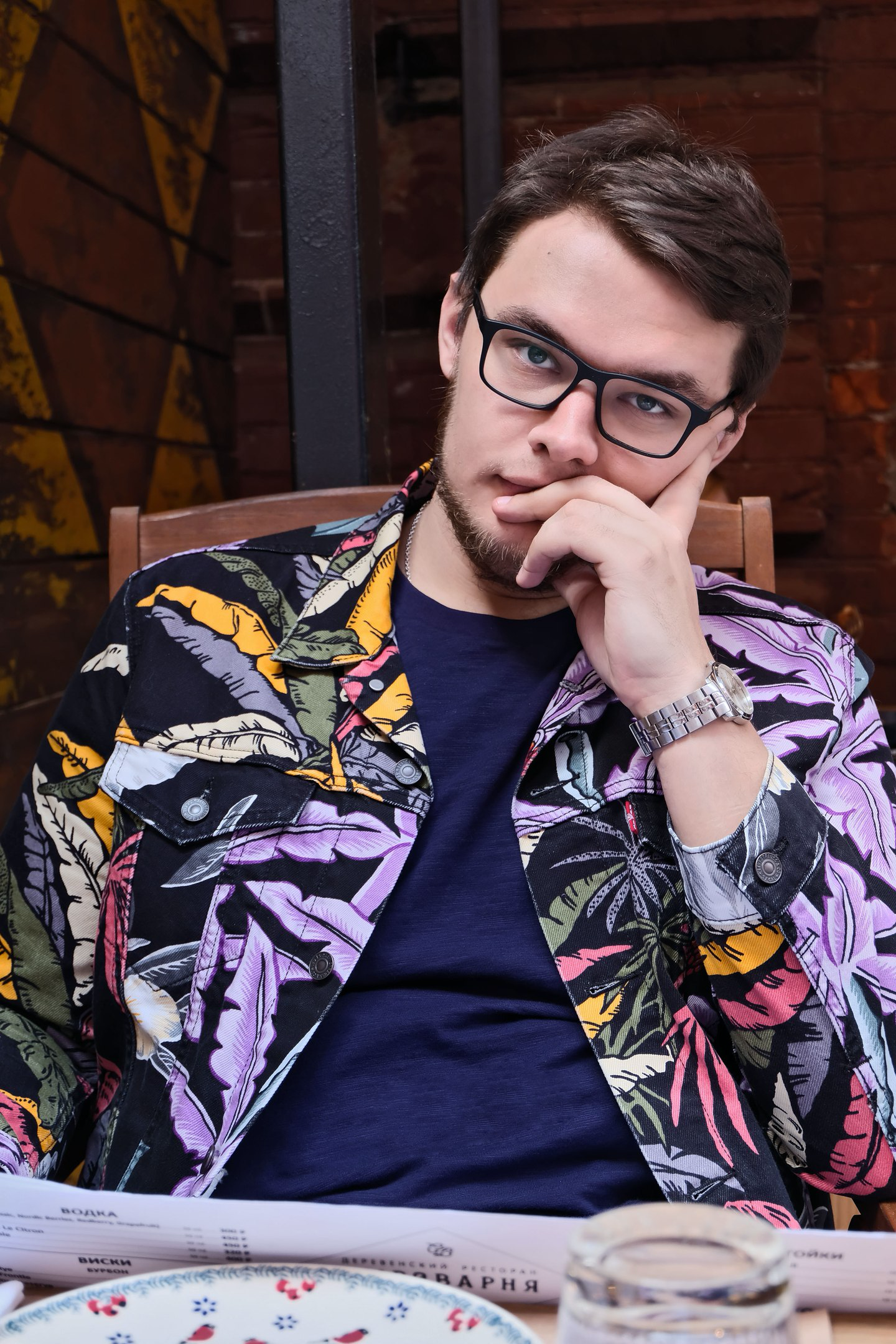 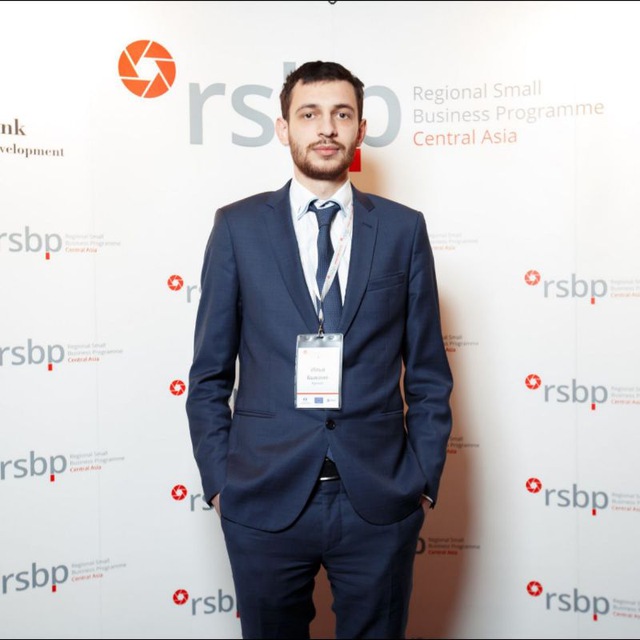 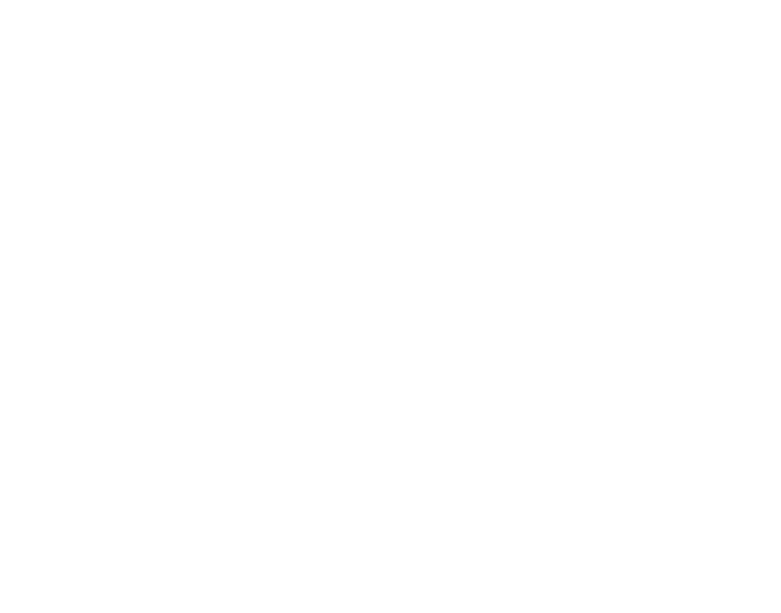 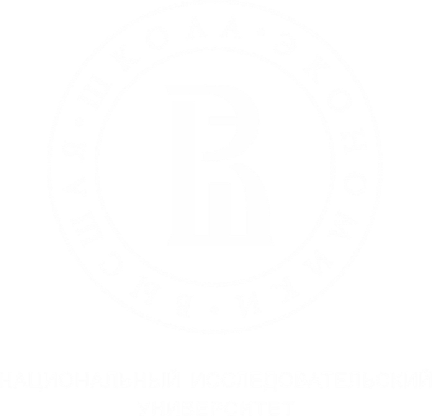 X
Rightech
Ролич Алексей руководитель  инициатор проекта
Быконя Илья руководитель проекта  CEO компании Rightech
Команда
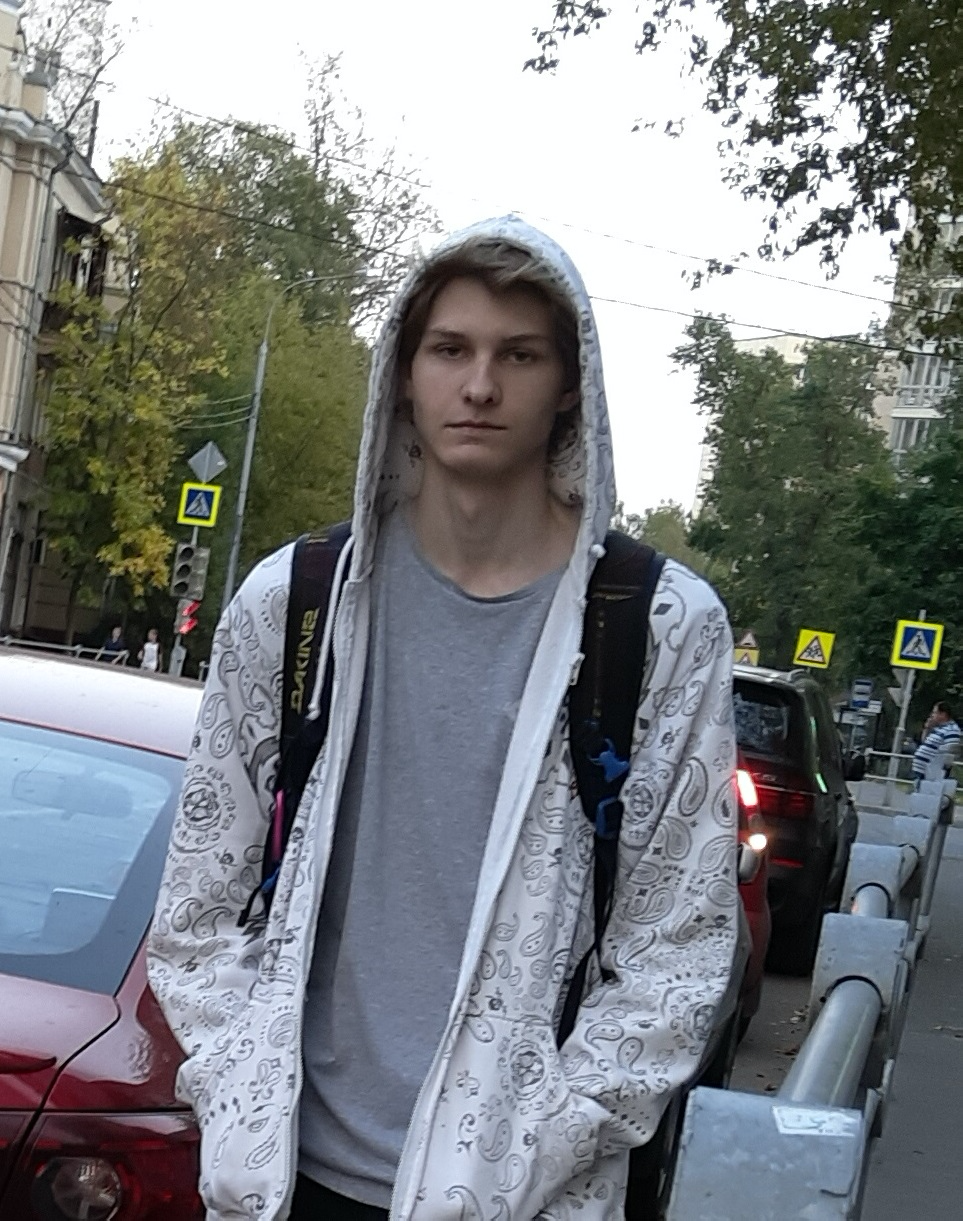 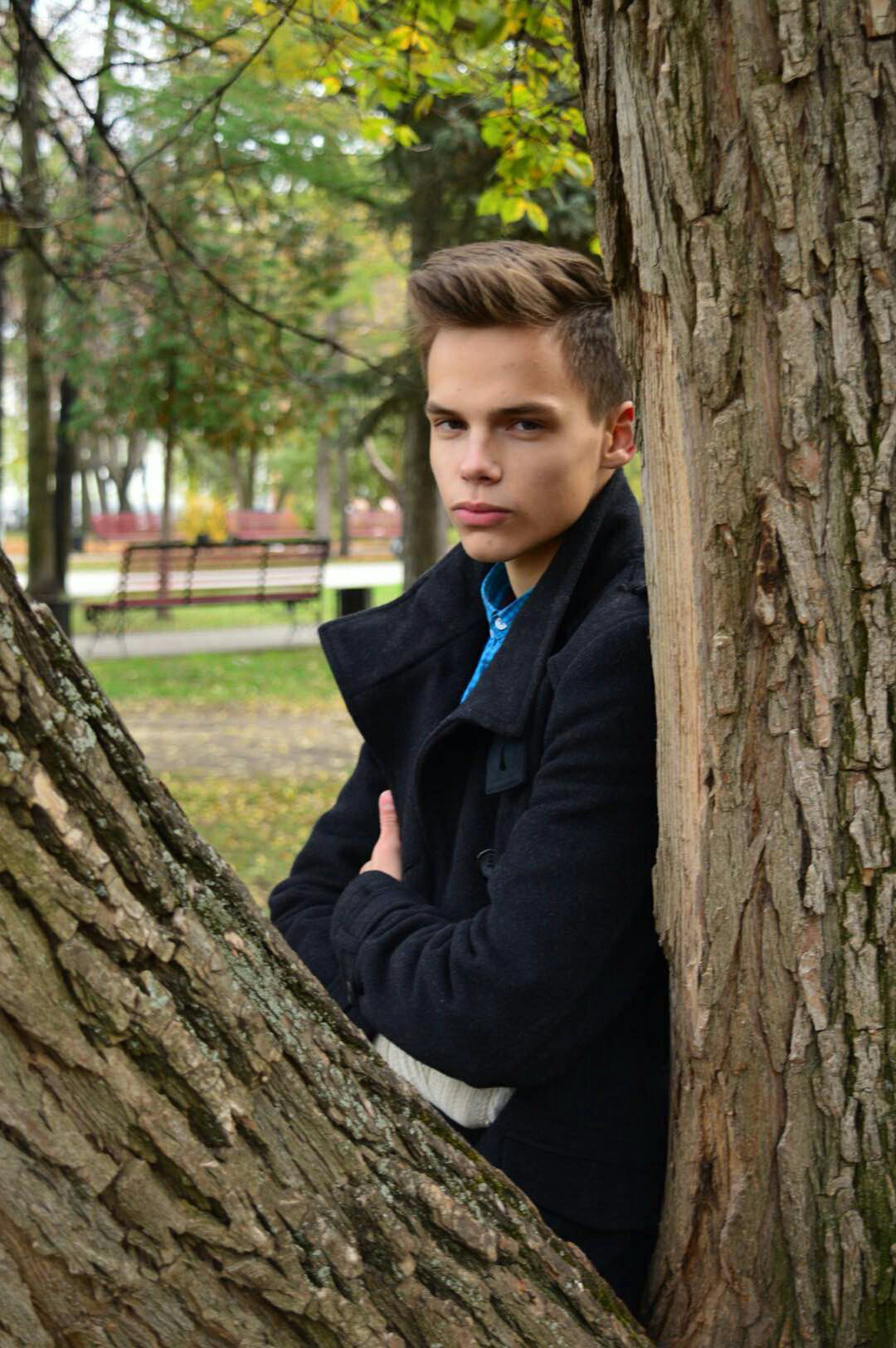 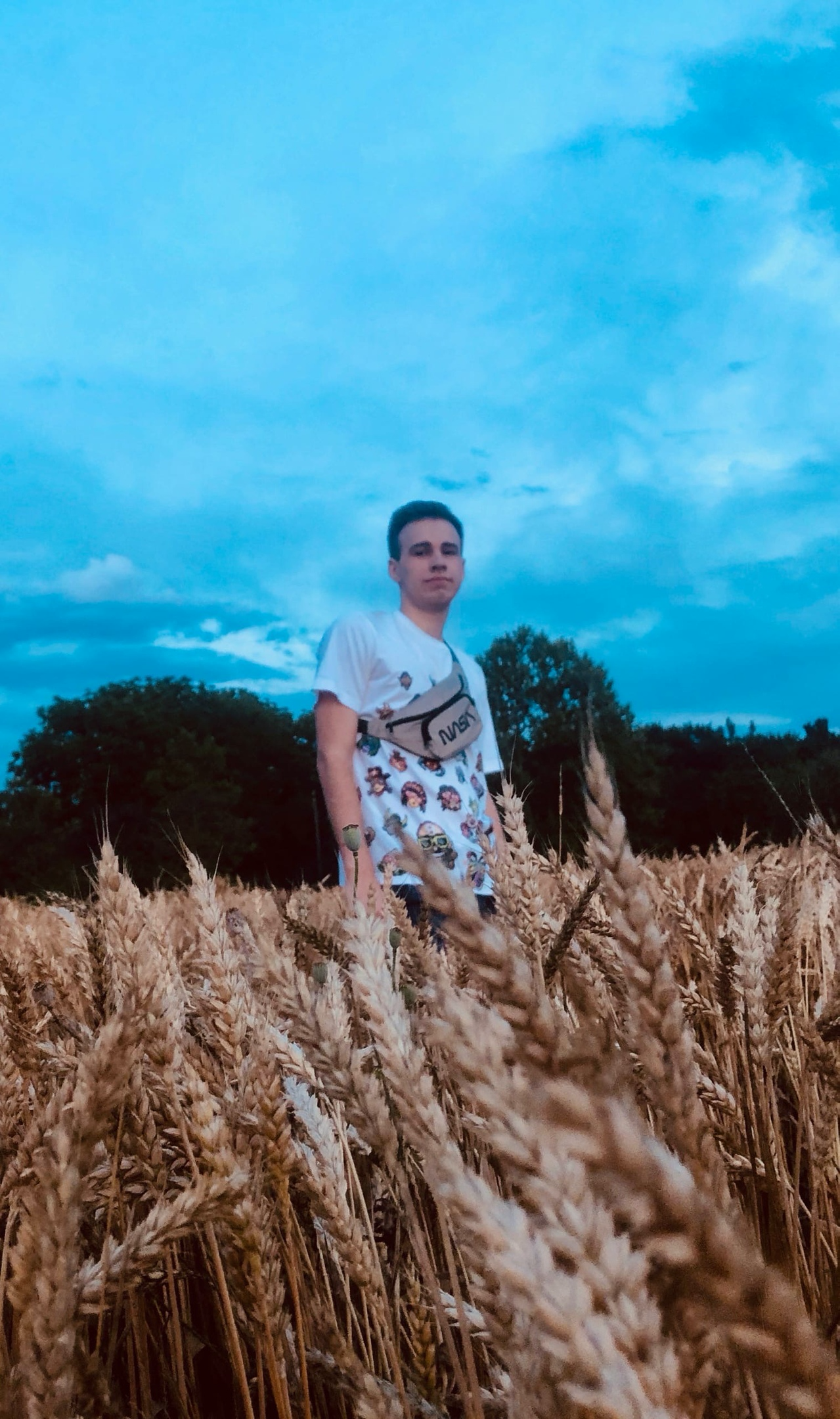 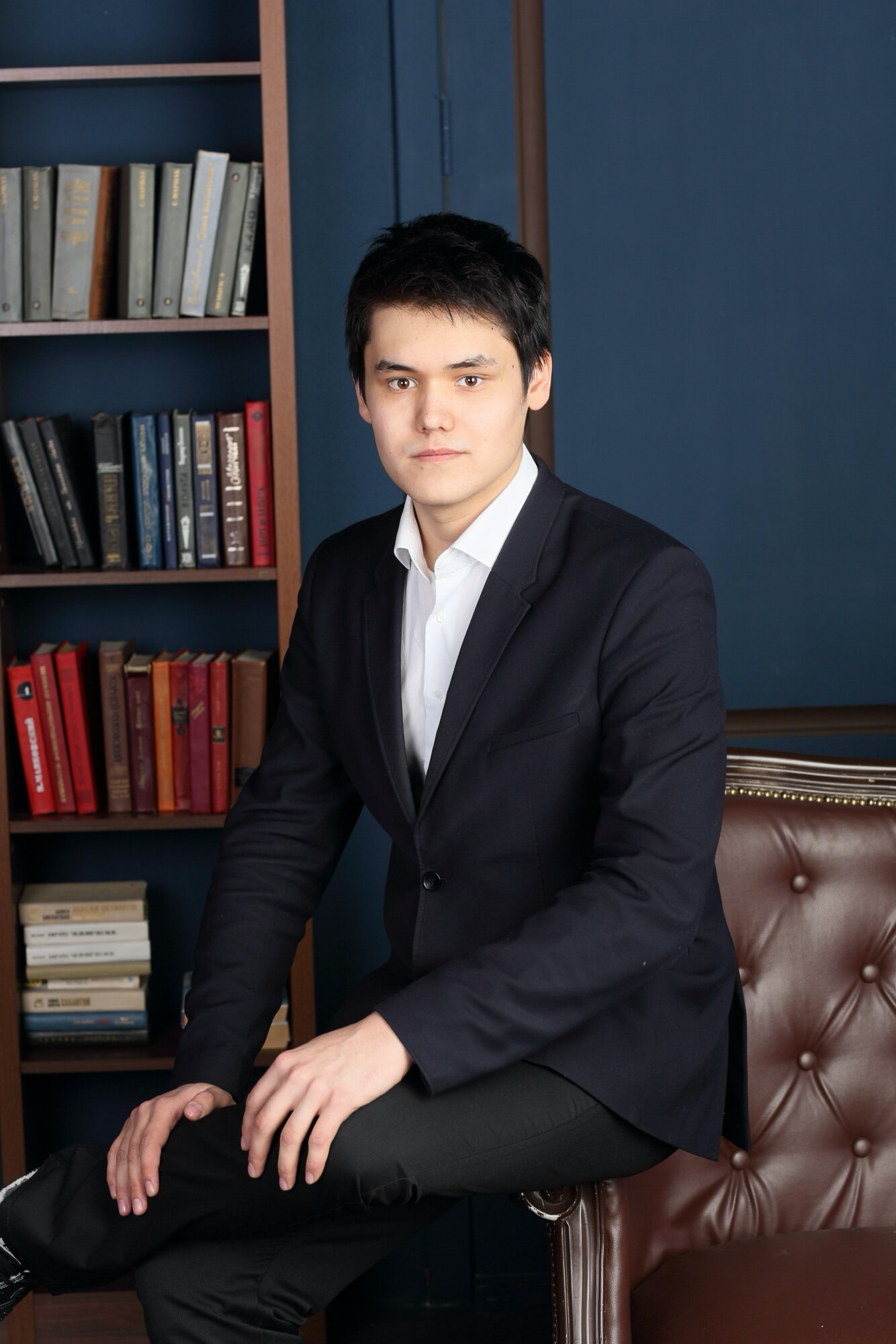 Матвеев Михаил менеджмент  backend-разработка
Ракипов Тагир backend-разработка
Сиротинский Никита backend-разработка  программирование контроллера
Иделевич Артём программирование контроллера
Этапы реализации
Изучение технологий IoT и подготовка ТЗ
Разработка программного обеспечения и 
программирование контроллеров
Тестирование и отладка системы
Презентация результата
[Speaker Notes: Дальше добавить схемы]
Диаграмма компонентов
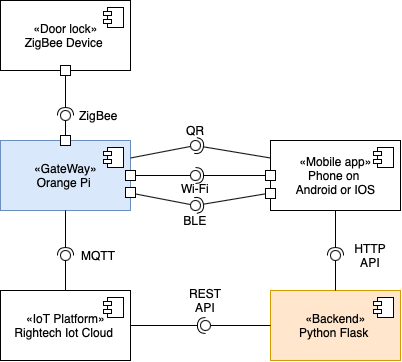 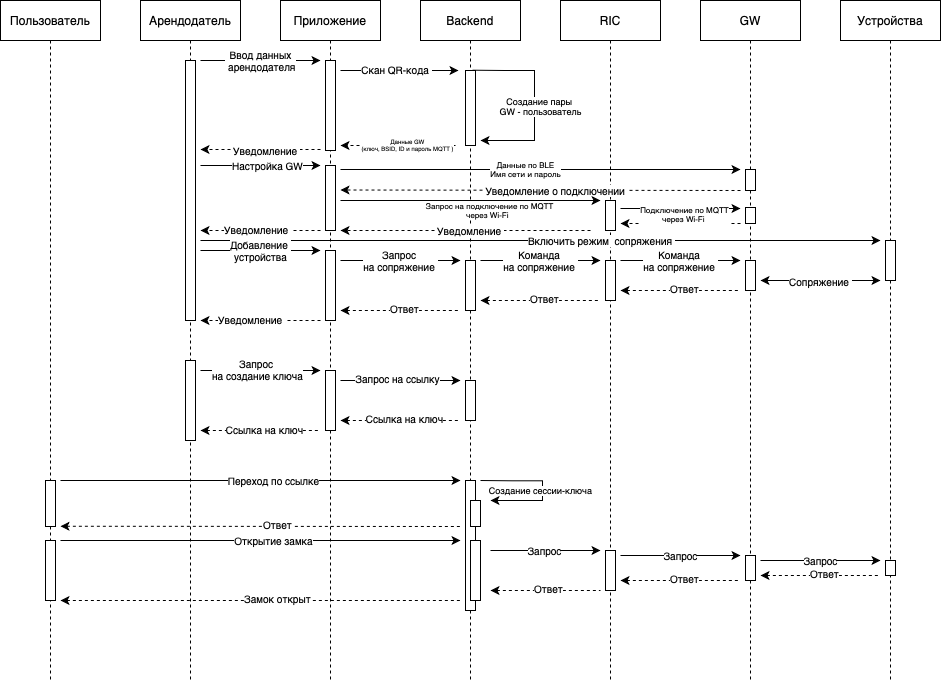 Диаграмма
основных процессов
Диаграммы классов контроллера
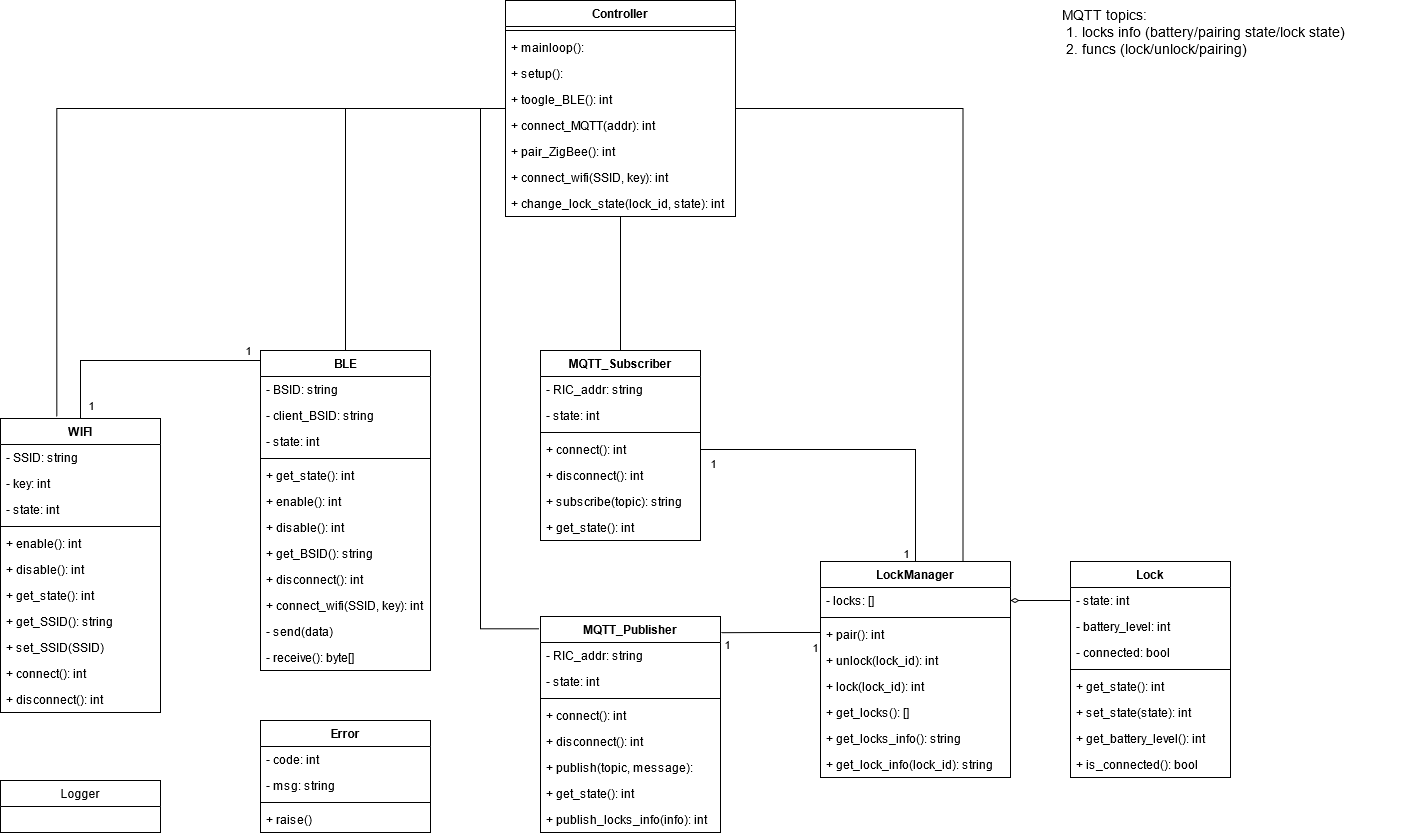 [Speaker Notes: Диаграмму для классов бека вставить новую]
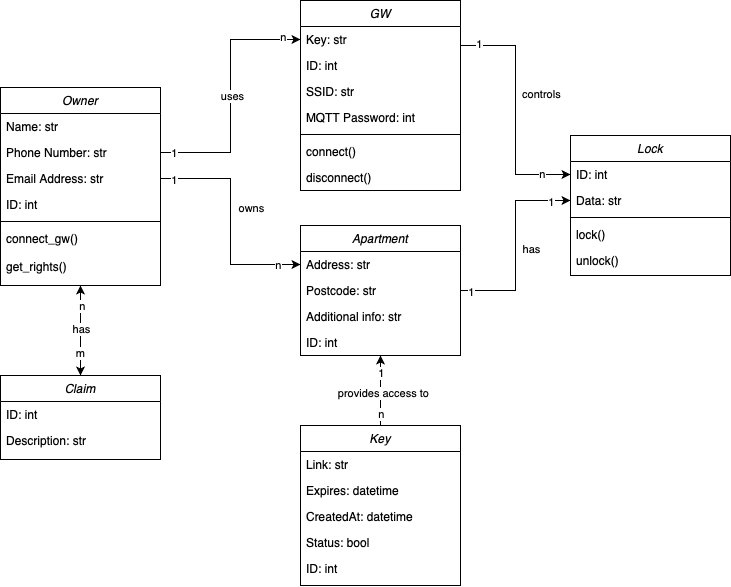 Диаграмма
классов Backend
Итог работы
По завершении проекта будет разработана IoT система, которая автоматизирует предоставление пользователям услуги совместного использования апартаментов. 
Для этого будут разработаны:
Программные модули взаимодействия системы с замками и другими Zigbee устройствами.
Программные модули взаимодействия системы с Rightech IoT Cloud.
API для дальнейшей интеграции в приложение и другие системы.
В рамках данного проекта также будет пройден трек IoT Академии Samsung.
Развитие проекта
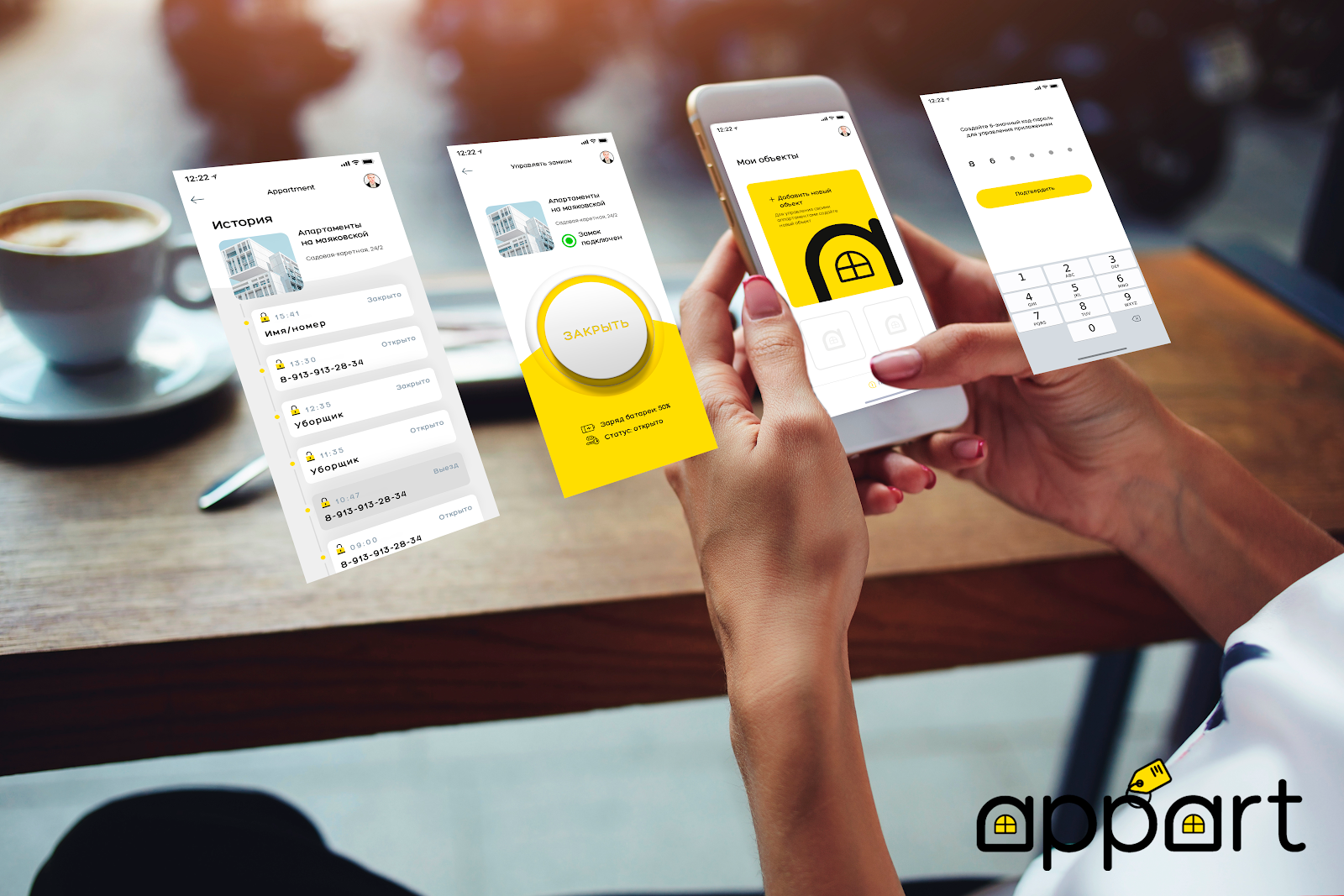 Компания Rightech планирует внедрение системы, полученной в результате данного проекта в приложение Appart
Appart позволит полностью автоматизировать процесс сдачи недвижимости в аренду при помощи дистанционной системы управления замками и набором сенсоров
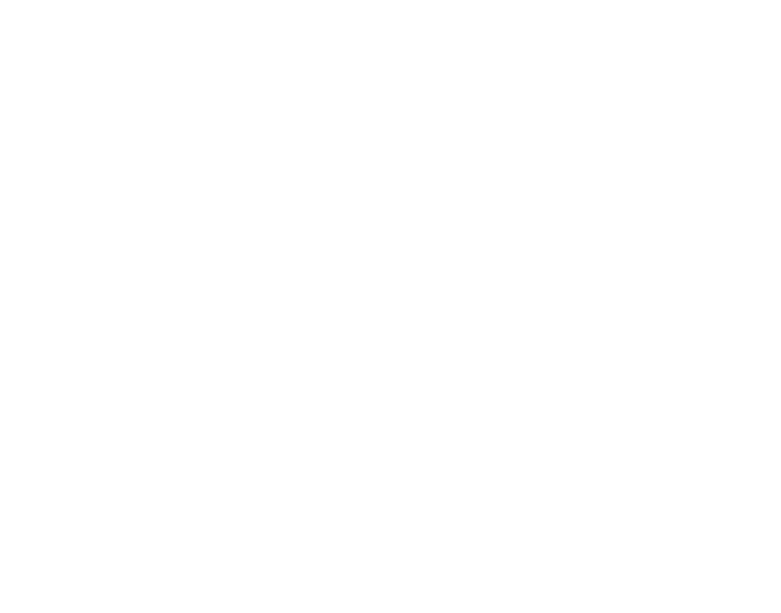 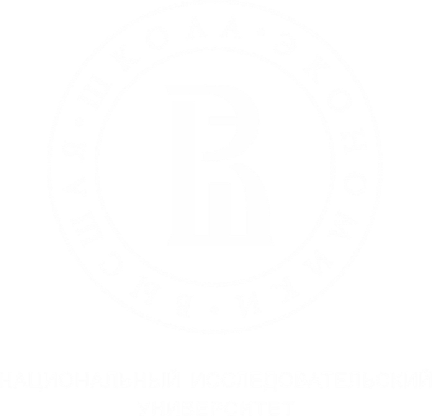 X
Rightech